Fig. 1 The cross-section of the plate
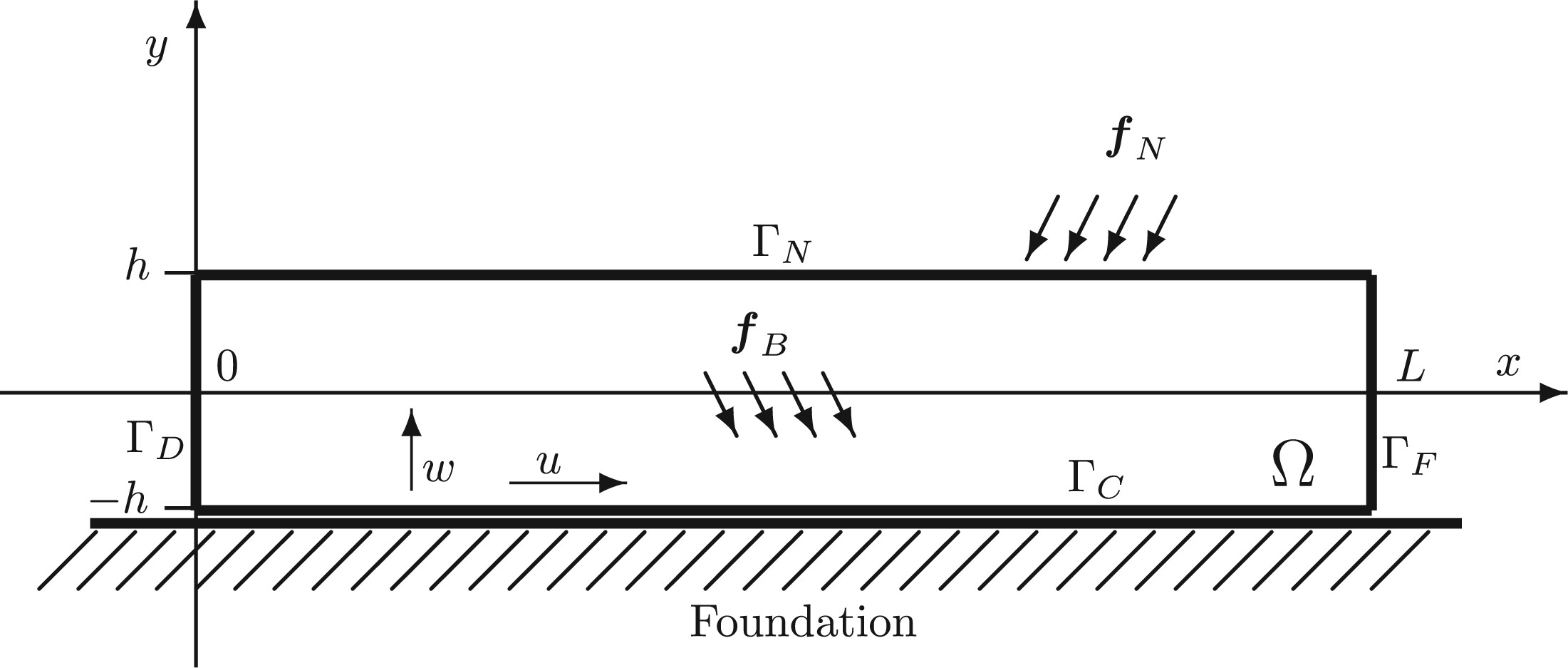 Q J Mechanics Appl Math, Volume 70, Issue 1, February 2017, Pages 1–19, https://doi.org/10.1093/qjmam/hbw013
The content of this slide may be subject to copyright: please see the slide notes for details.
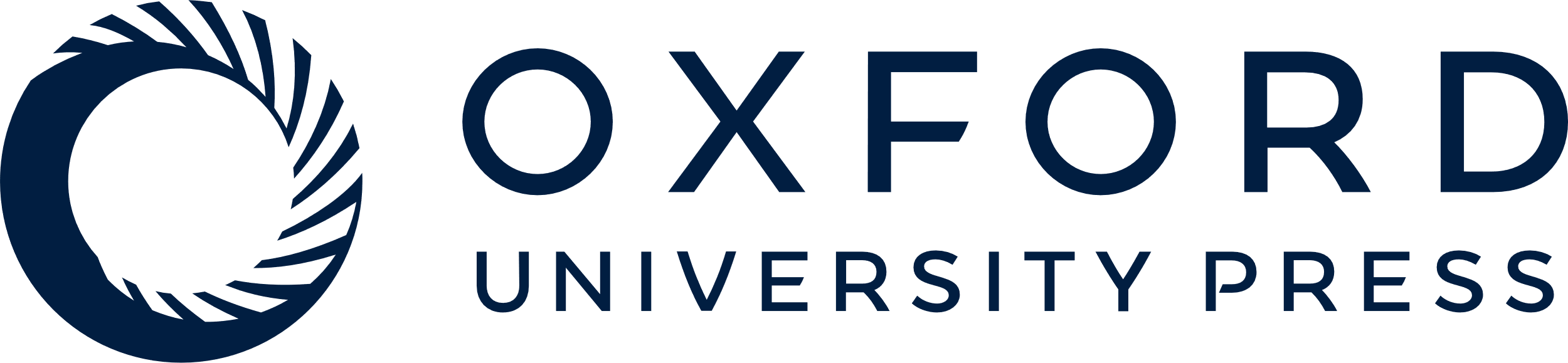 [Speaker Notes: Fig. 1 The cross-section of the plate


Unless provided in the caption above, the following copyright applies to the content of this slide: © The Author, 2016. Published by Oxford University Press; all rights reserved. For Permissions, please email: journals.permissions@oup.com]